Муниципальное бюджетное общеобразовательное учреждение «Бурлинская СОШ»
Самопрезентация участника муниципального этапа Всероссийского конкурса 
«Учитель года 2022»
Кажевниковой Татьяны Алексеевны,
учителя начальных классов
Кажевникова Татьяна Алексеевна,
учитель начальных классов
МБОУ «Бурлинская средняя общеобразовательная школа»
Стаж педагогической деятельности: 20 лет
Стаж работы в данном учреждении: менее года
Образование: два высших
Категория: высшая
Профессиональное образование:
1.Томское государственное педагогическое училище,
учитель начальных классов, старший пионерский вожатый,1988 г.
2. г. Томск.
Томский государственный педагогический университет,
Учитель русского и литературы
Спец. «Филология».1999
3. г. Москва 
Университет Российской академии образования,
Психолог , спец.иальность «Психология» 2001г.
Добрый день! 
Меня зовут меня Татьяна Алексеевна Кажевникова
Работаю я в Бурлинской средней школе менее года.
Мне нравится мое село. В школу я хожу с удовольствием.
Своей работай я стараюсь сделать так, чтобы каждый из моих учеников и их родителей мог сказать:
«Я люблю свою школу! Это моя школа!»
Я работаю с детьми и это настоящее счастье. удовольствие, творчество, самовыражение.
Но одновременно с этим – огромная ответственность и труд, умноженное на терпение и труд.
Каждый день я открываю школьную дверь и захожу в класс. Вновь звенит звонок и на меня обращены взоры моих учеников.
Их ясные, добрые глаза оценивают каждый мой взгляд, жест!
Они многого ожидают от меня!...
В классе много детей и все они разные!
Я учу их, а они учат у меня….искренности, открытости, непосредственности.
 Девиз моей работы: « Самое интересное и ценное в этом мире человеческая личность».
Муниципальное бюджетное общеобразовательное учреждение«Бурлинская средняя общеобразовательная школа»Бурлинского района Алтайского края
Обобщение педагогического опыта
 
«Развитие обучающихся начальных классов в процессе формирования коммуникативных УУД»
К  концу четвертого класса федеральный государственный образовательный стандарт определяет, чему обязательно должен научиться выпускник начальной школы при формировании коммуникативных УУД
правильно формулировать собственное мнение и позицию; договариваться и приходить к общему решению в совместной деятельности, в том числе в ситуации столкновения интересов; 
строить понятные для партнёра высказывания, учитывающие, что партнёр знает и видит, а что нет; 
задавать вопросы; 
контролировать действия партнёра; 
использовать речь для регуляции своих действий; 
адекватно использовать речевые средства для решения различных коммуникативных задач, строить монологическое высказывание, владеть диалогической формой речи.
Цель: повышение уровня развития коммуникативных универсальных учебных действий обучающихся посредством использования различных видов работы учителя и детей в процессе учебной и внеурочной деятельности.
Задачи:
1)провести диагностику сформированности коммуникативных УУД у обучающихся;2) подобрать различные формы и методы работы, способствующие совершенствованию коммуникативных УУД по результатам диагностики;3) создать условия для развития общения и сотрудничества обучающихся;4) внедрять в свою педагогическую практику современные и актуальные технологии обучения;5) обобщить опыт по данному направлению, подготовить выводы и рекомендации.
Педагогические технологии
-личностно – ориентированное обучение;
-индивидуально- дифференцированное обучение;
-здоровьесберегающие;
-игровые;
-проектные
Мониторинг
Для мониторинга уровня сформированности универсальных учебных действий в начальной школе, мною были использованы следующие методики:
Методика «Выделение существенных признаков»
Методика «Беседа о школе»
Таблица сформированности коммуникативных УУД
Проектная деятельность
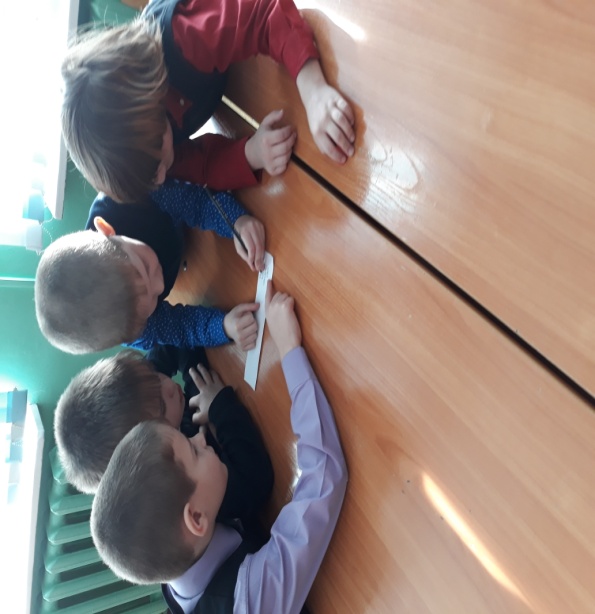 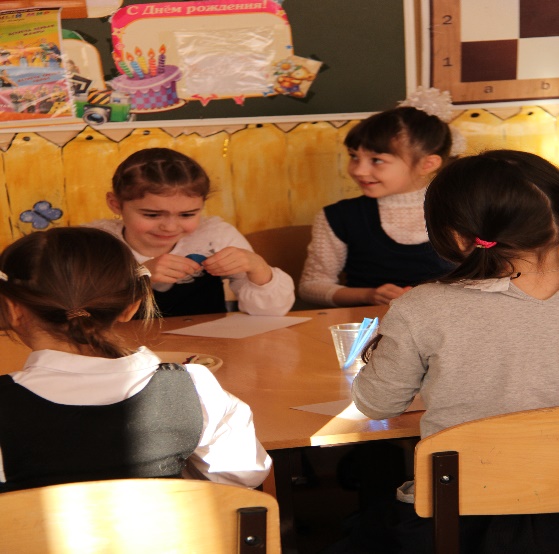 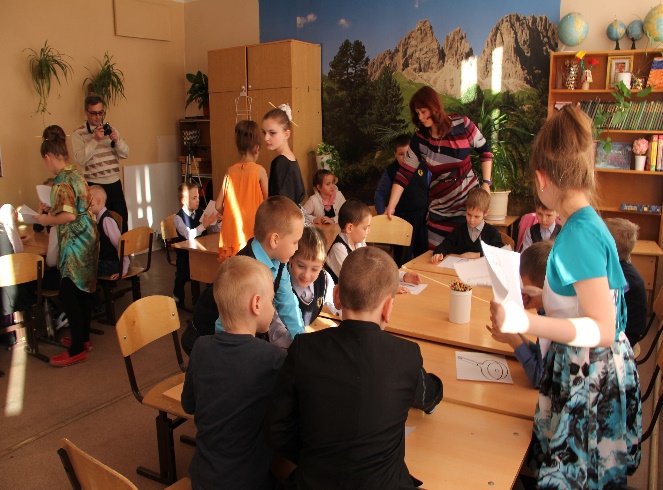 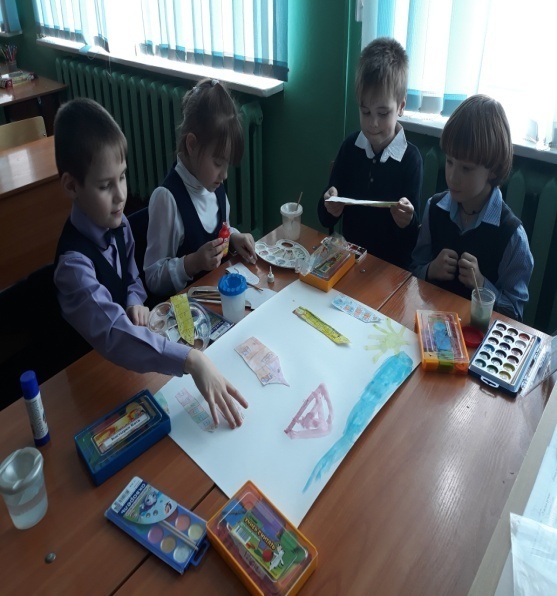 Проектная деятельность
«Поделки из природного материала»
 Изготовление огромных гирлянд»
«Поделки к праздникам»
«Объекты живой и не живой природы»
«Природные явления»
«Дикие животные занесенные в Красную книгу»
«Мой режим дня»
«Солнечная система»
«Берегите землю»
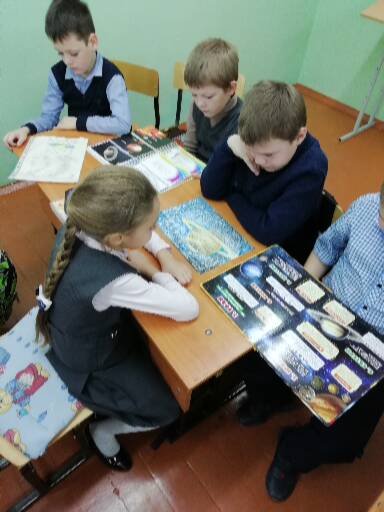 Проект «Река времени «Япония»
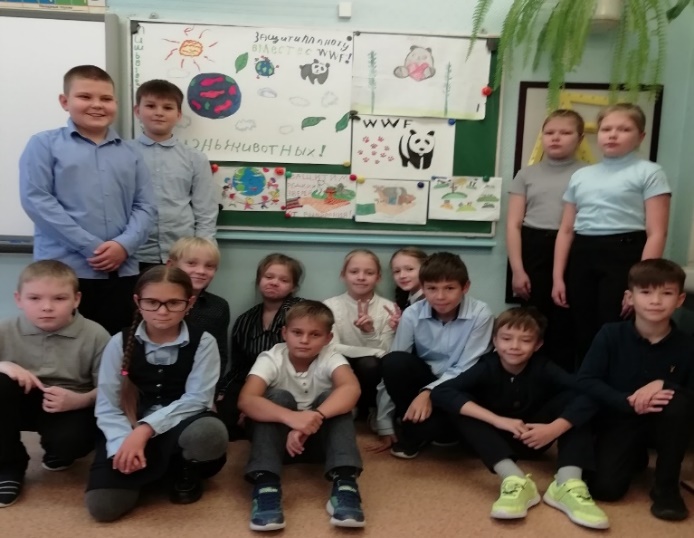 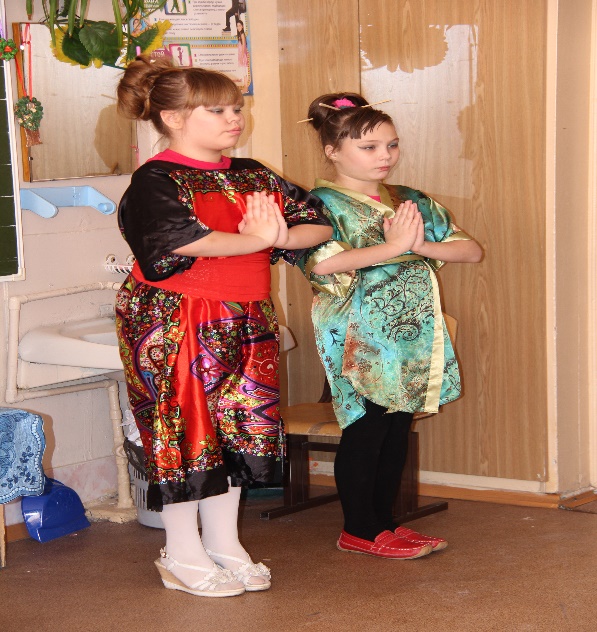 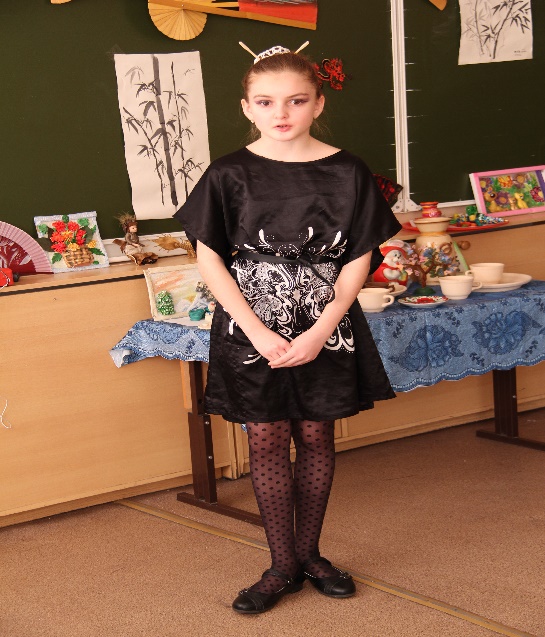 Внеклассная деятельность
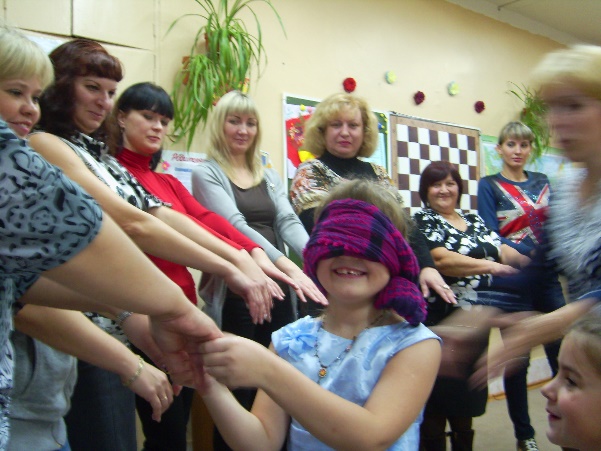 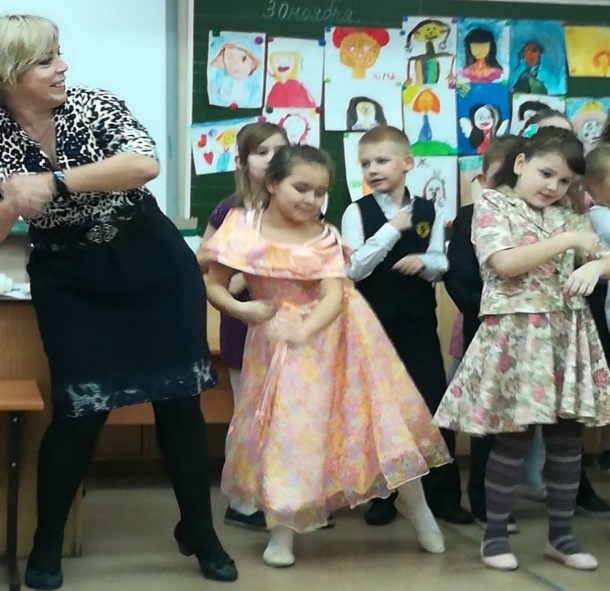 «Подарок для мамы»
«Запевки на Масленицу»
«Фотоальбом «Память сердца…»
«Макет памятника к 4 ноября»
«История новогодней игрушки»
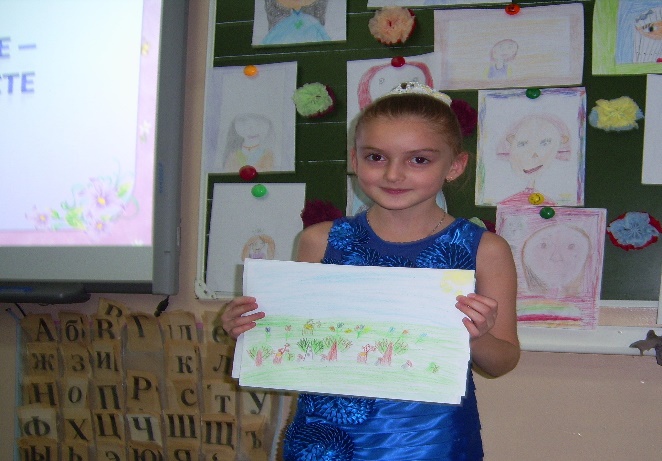 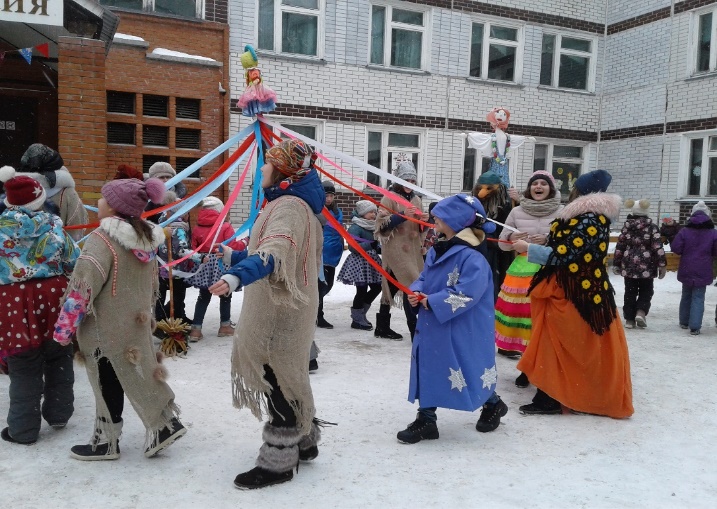 Театрализованная деятельность
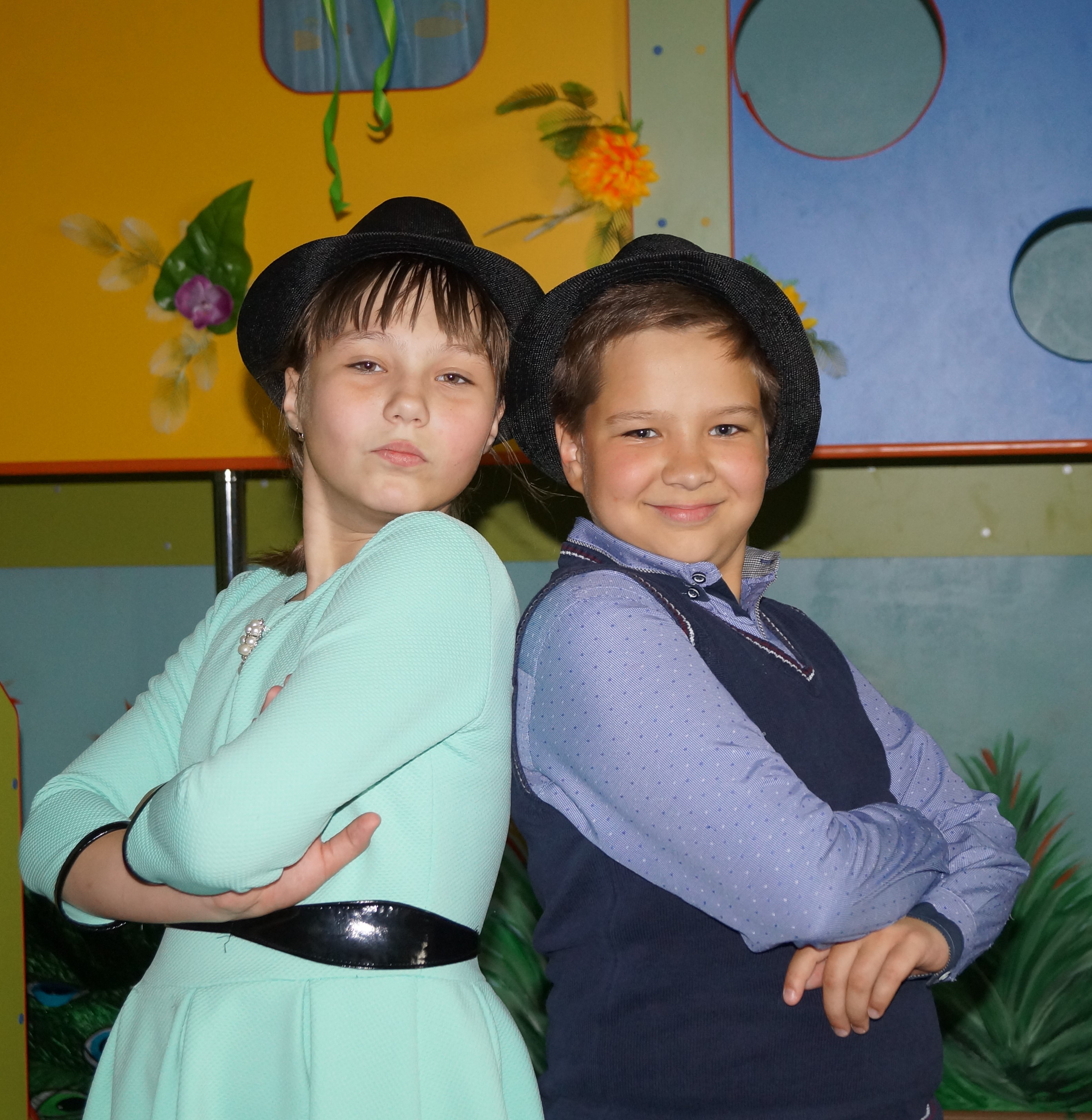 Творческие мастерские, мастер-классы
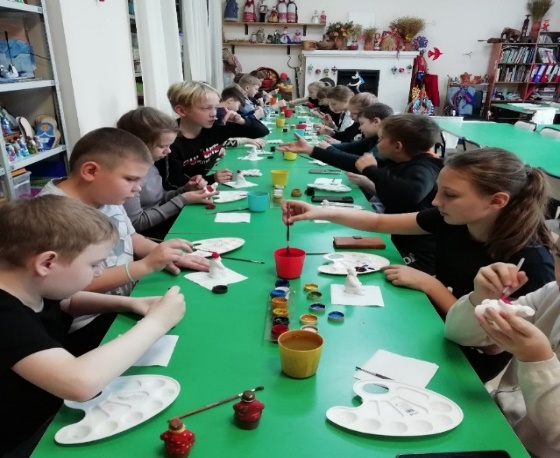 Экскурсии в музей, встречи с интересными людьми
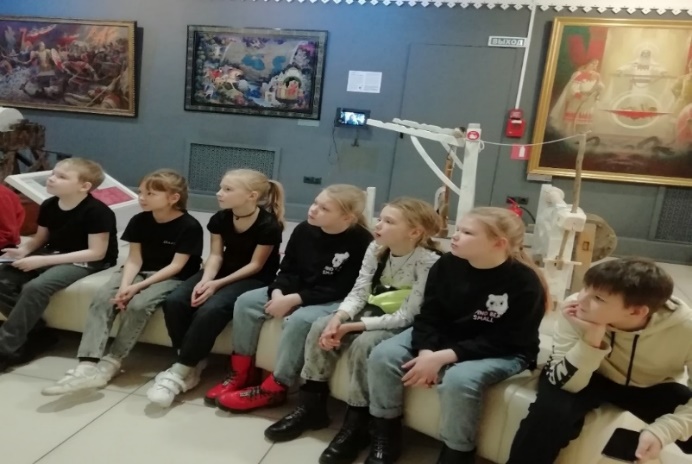 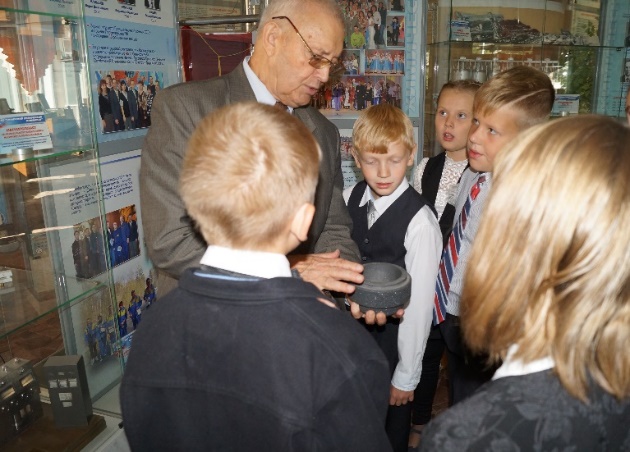 Выходы в театры
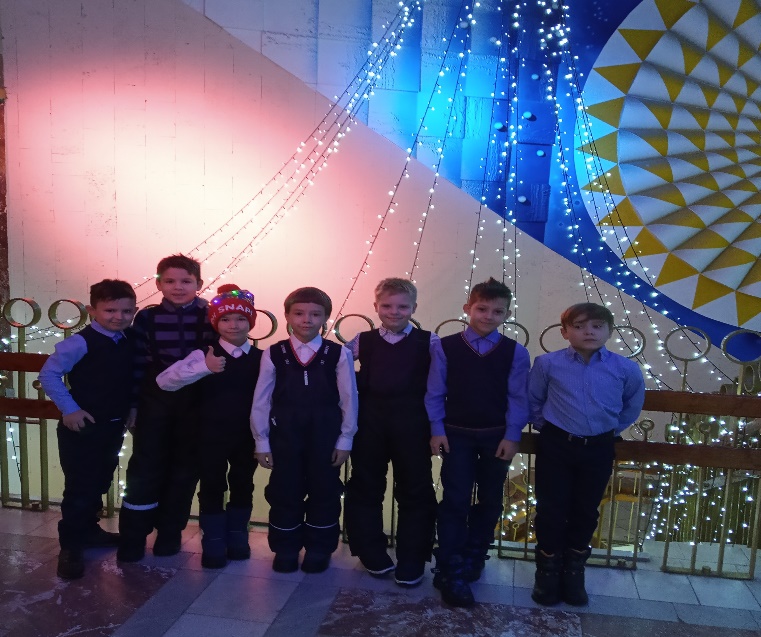 Путешествия по России
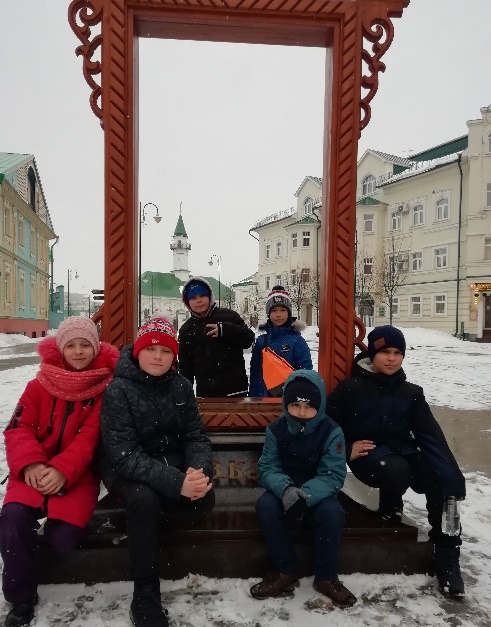 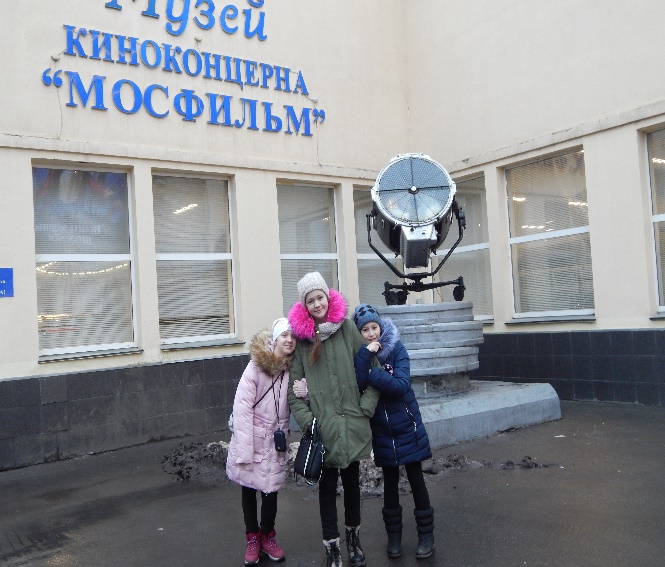 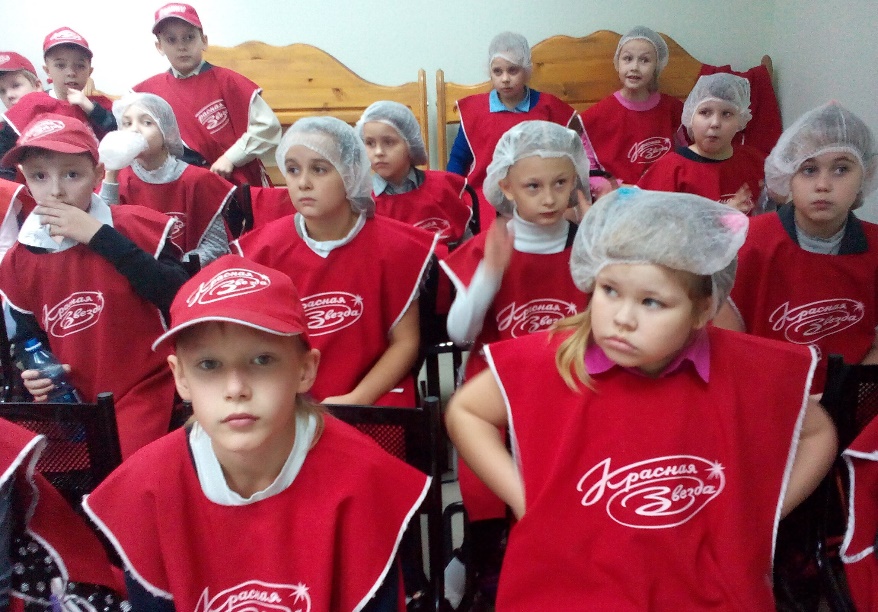 Казань
Москва
Томск
Работа с родителями
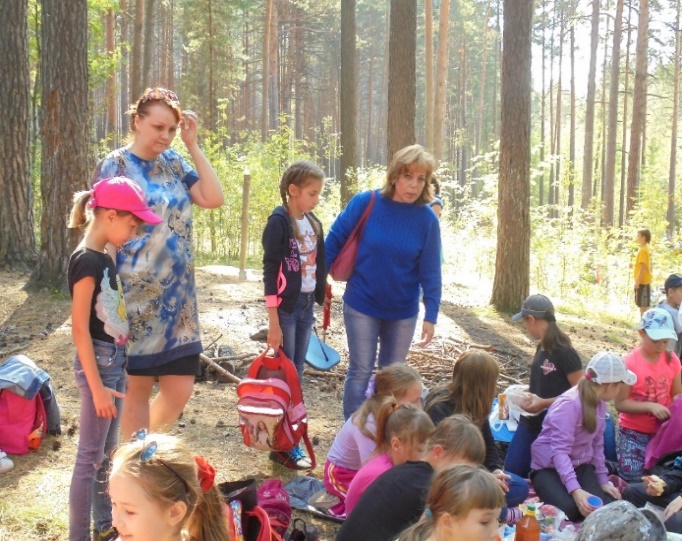 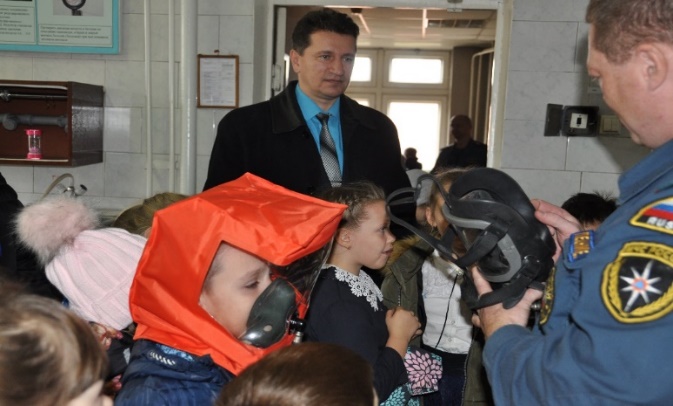 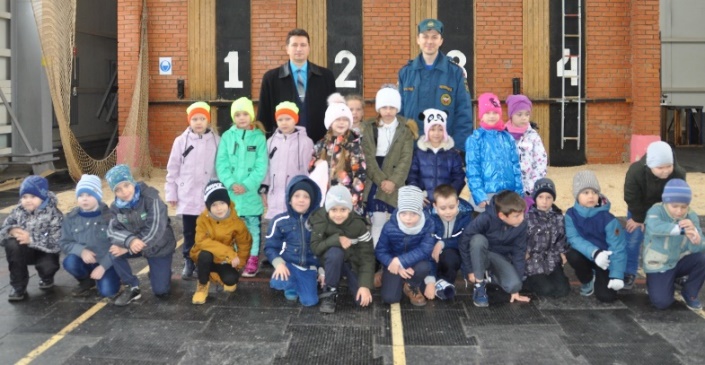 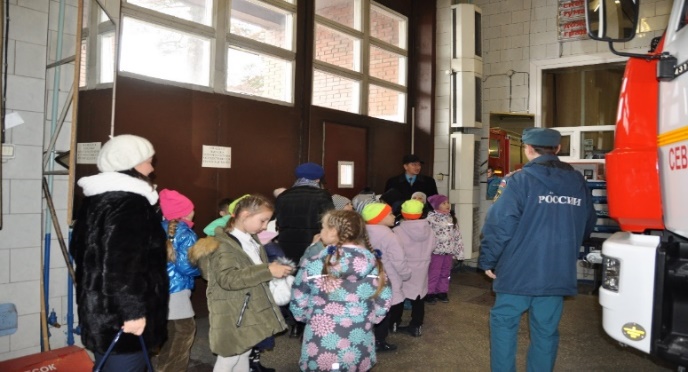 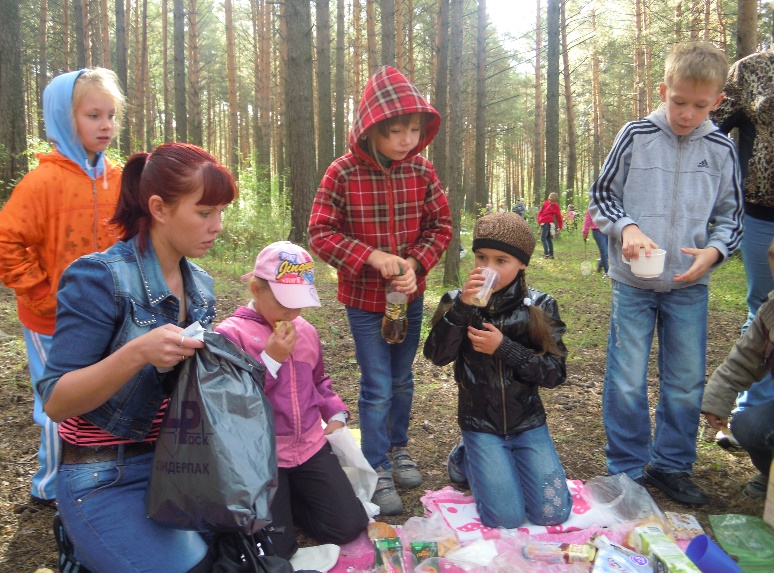 Внеурочная деятельность
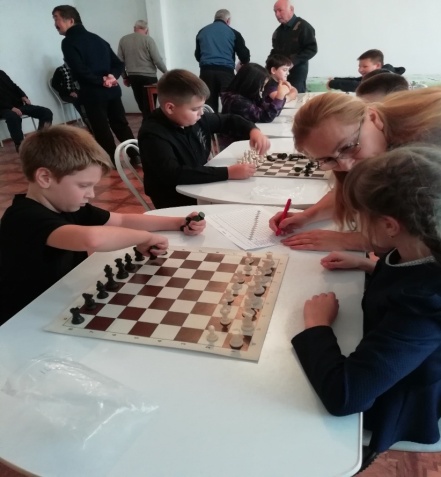 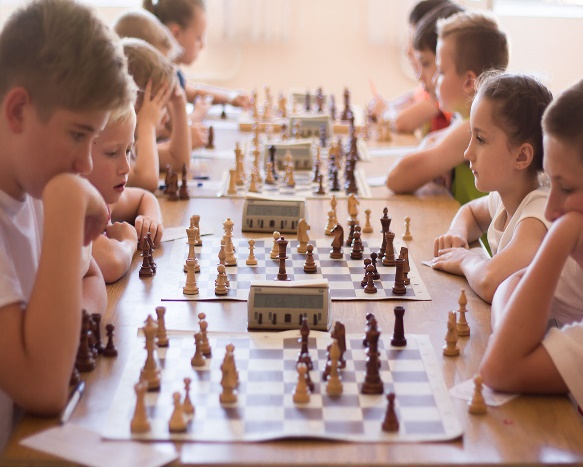 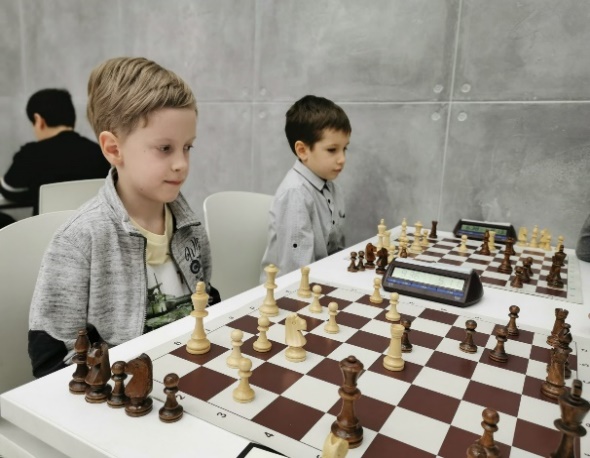 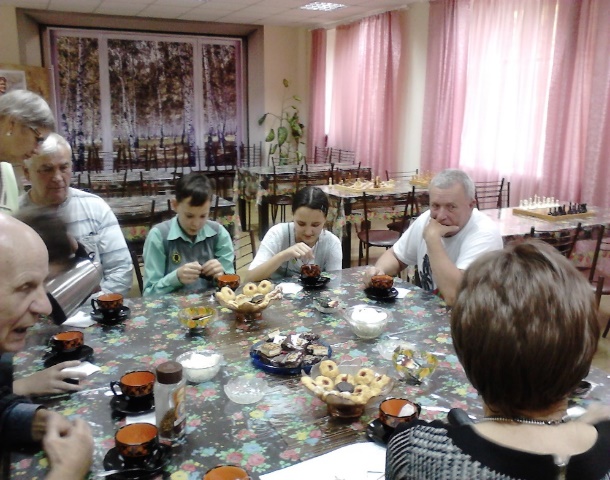 Обобщение и распространение 
    педагогического опыта
Благодарю за внимание